King Michael
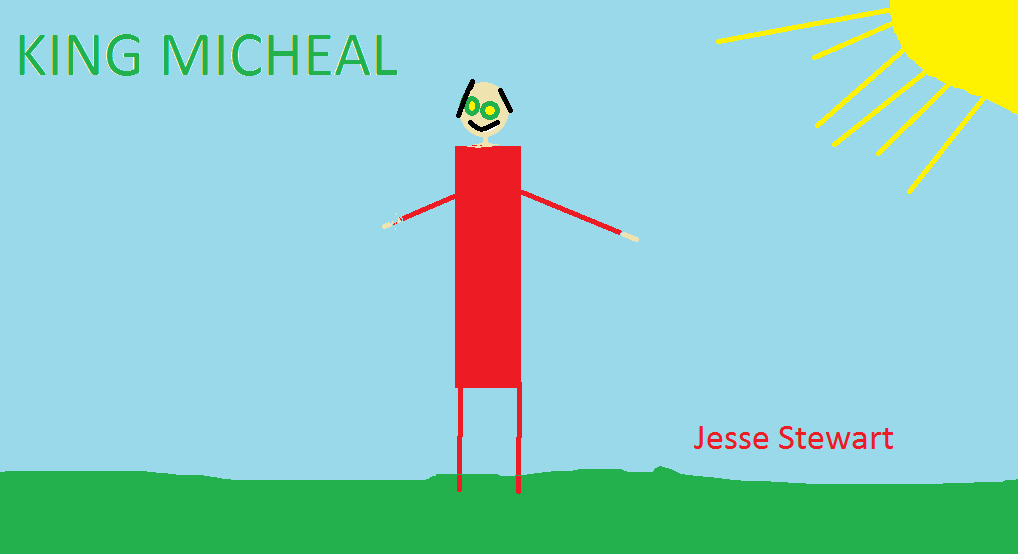 DEDICATON PAGE
THIS BOOK IS DEDICATED TO MICHEAL.
Michael  LOVES DOGS.
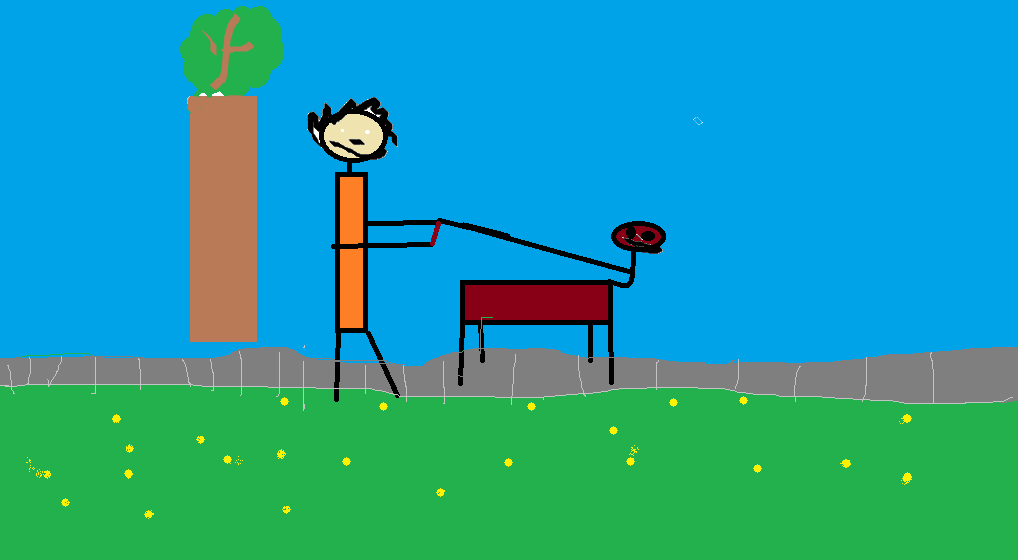 KING MICHEAL
BY JESSE
PUBLISHED BY JESSE
Copyright
MY NAME IS Jesse Stewart. JUN 9 2015  This book or any portion there of may not be reproduced or used in any manner whatsoever without the express written permission of the publisher except for the use of brief quotations in a book review.
Printed in Canada
First printing 2015
ISBN 0-432-621-8543-2
Jacks Rule publishing
Shelburne, N.S B0T 
www.jacksRuleBooks.com
Edited by: Aidan Treloar  and Ryan
One day king Michael went for a walk with his dog Pickle. One day  Pickle tripped and hurt his paw.
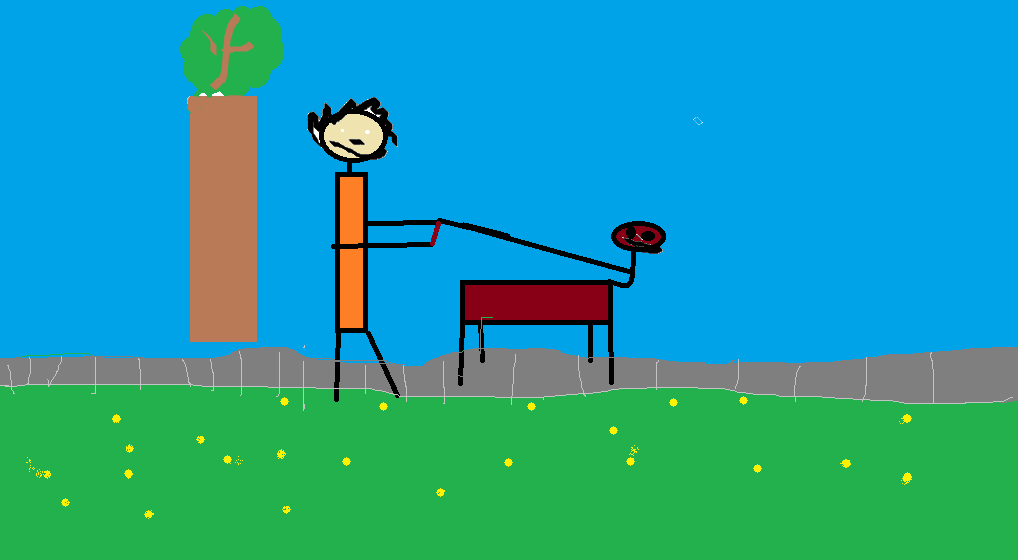 They had to go to see Jesse, the vet.
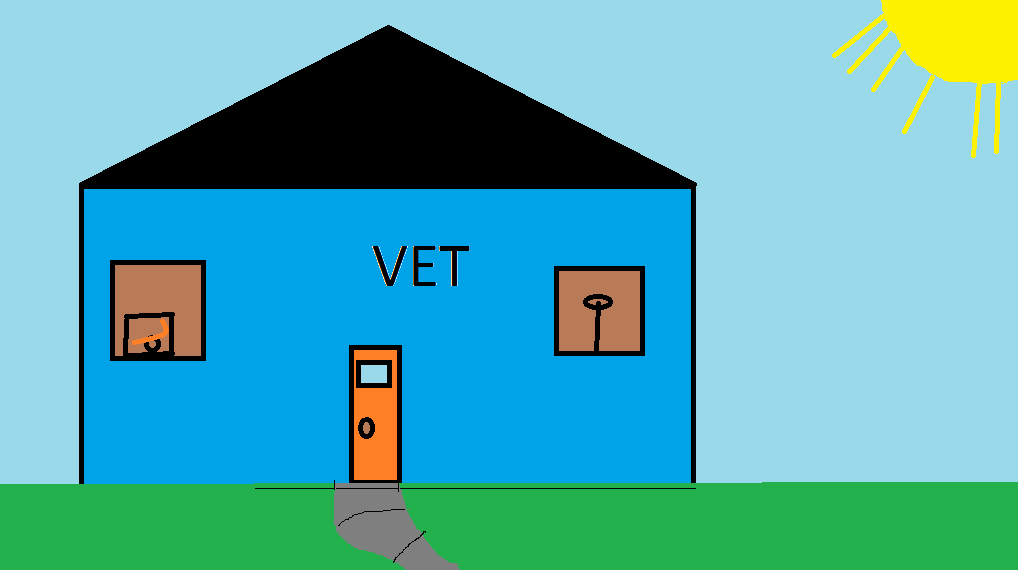 The next day he sent one of his best solider ‘Pickle 2.0 to pick up his dog Pickle.
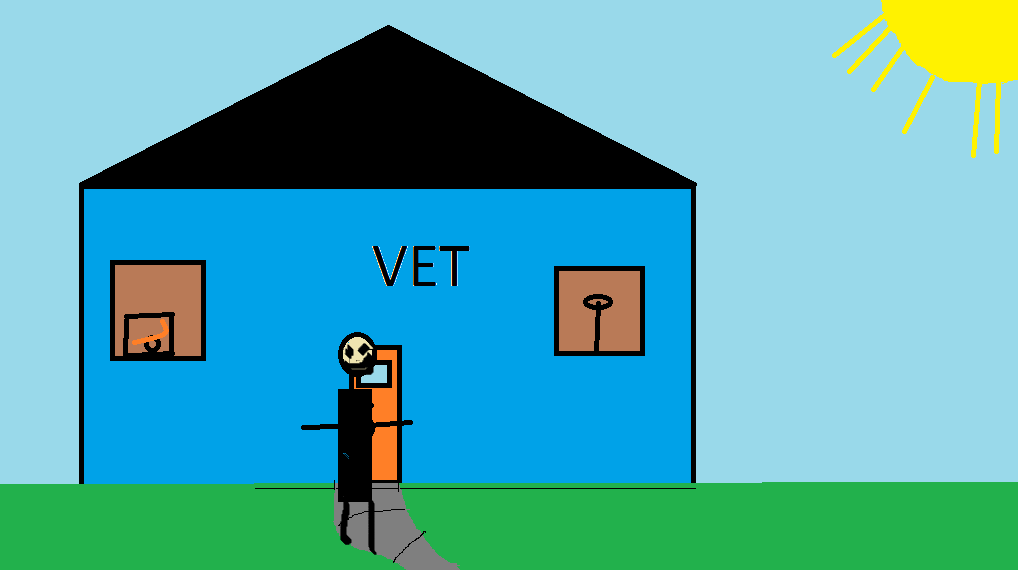 The next day King Michael went to the animal shelter to pick up some dog food.
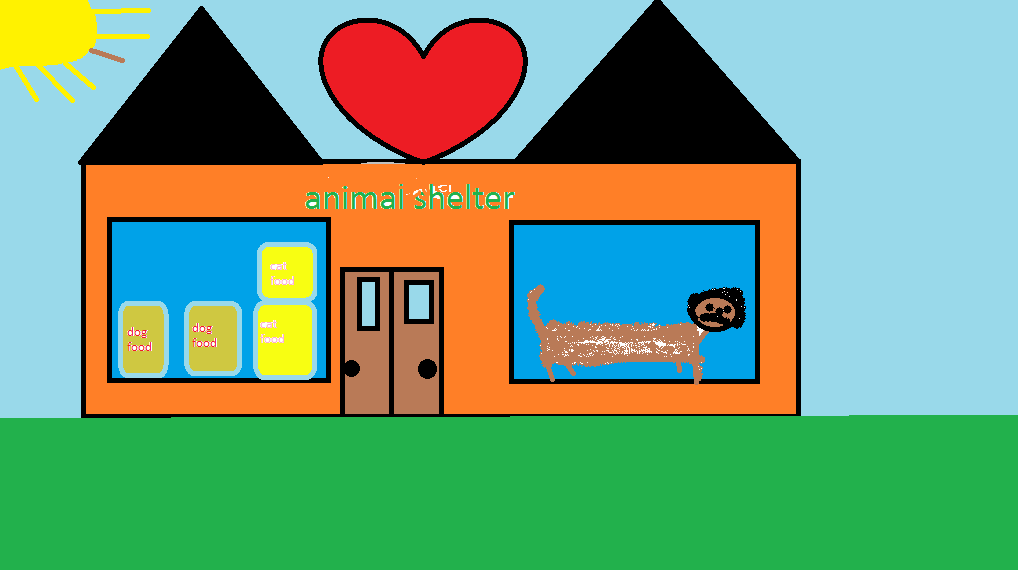 What he didn't know was that there was a cat loose in the store.
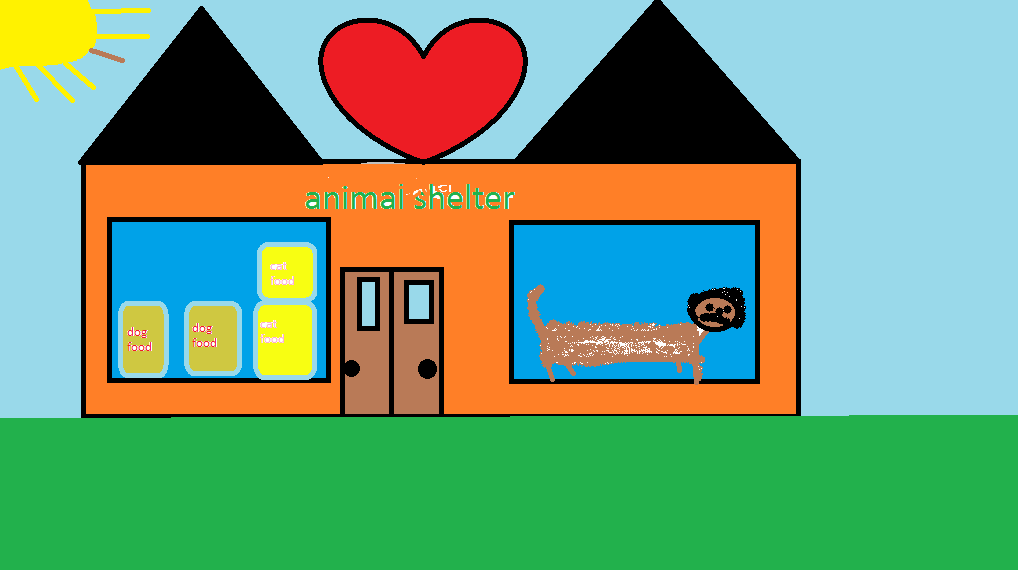 Pickle started to chase the cat.
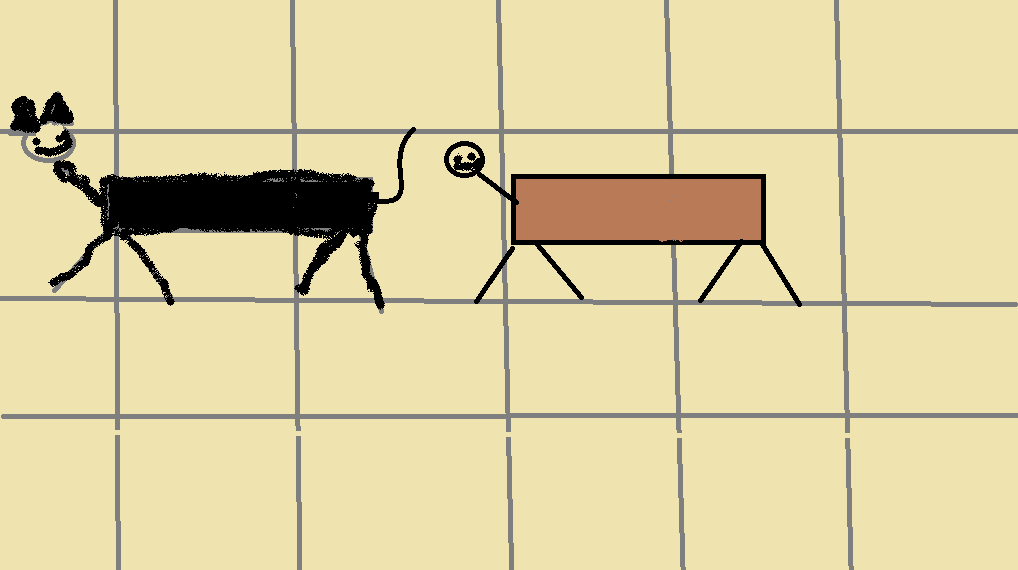 He knocked everything over in the pet shop.
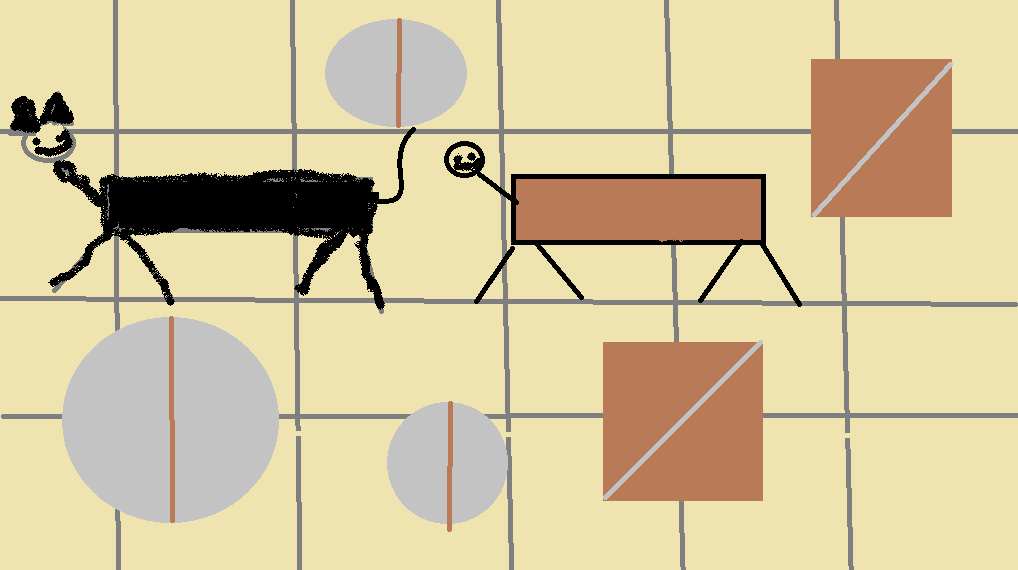 King Michael had to clean up Pickle’s mess.
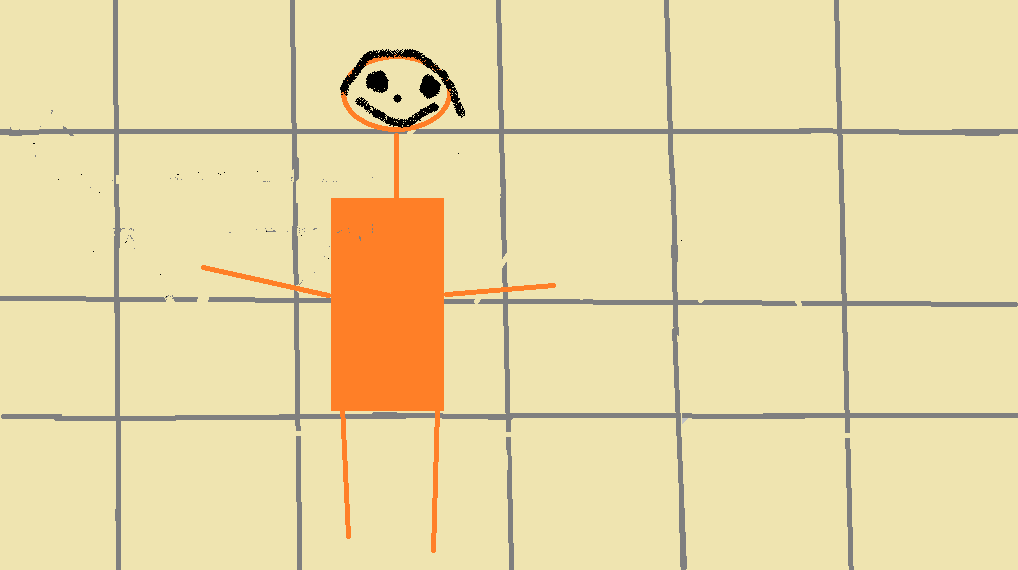 Even cages.
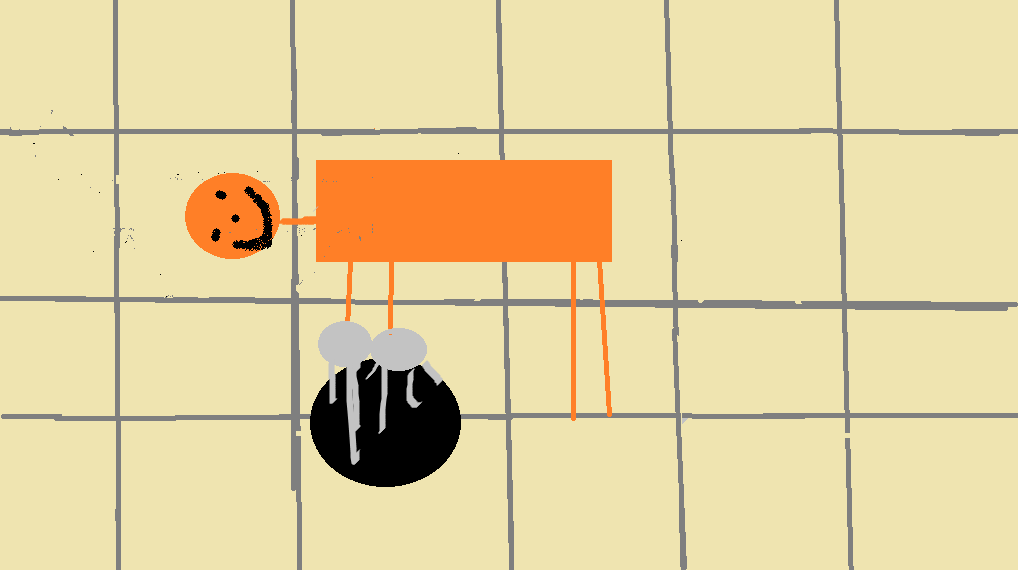 They went home.
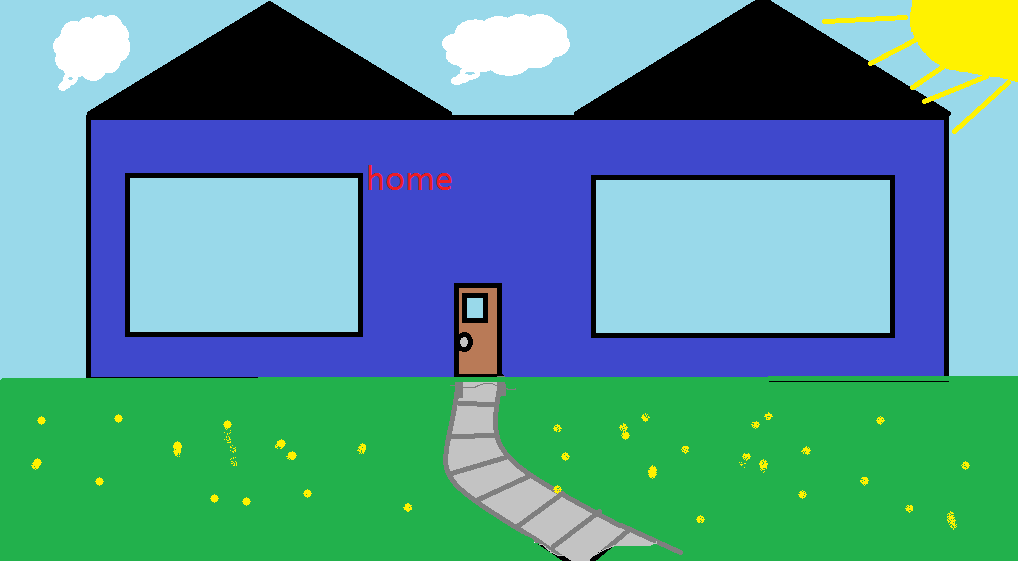 Biography
My name is Jesse Stewart I'm 12 years old.
I like fixing motors. I was born in Halifax in the IWK hospital in 2003 April 20th . I wrote this book in 2015, May 27th.
Reviews
Isaac :I liked it.
Dylan :I liked the pictures and it’s colourful.
Caleb : I liked the book and the pictures.
Ryan : It was good. 
Peter: Ok. There are some mistakes.
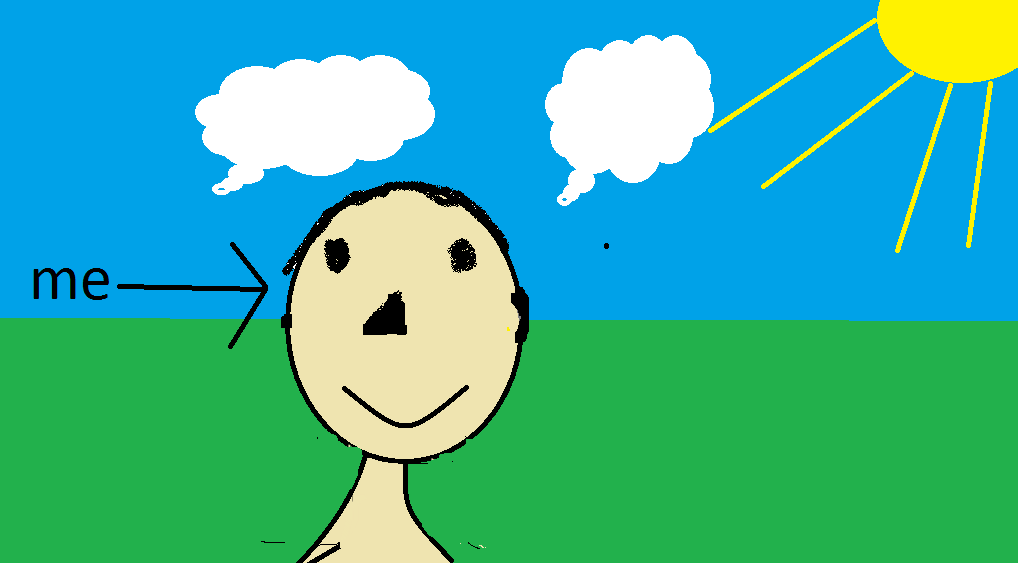